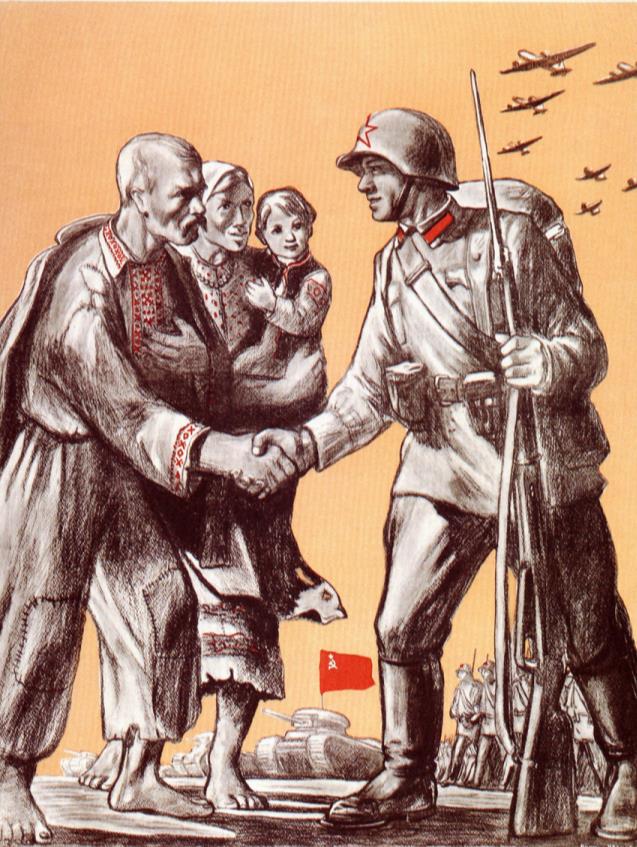 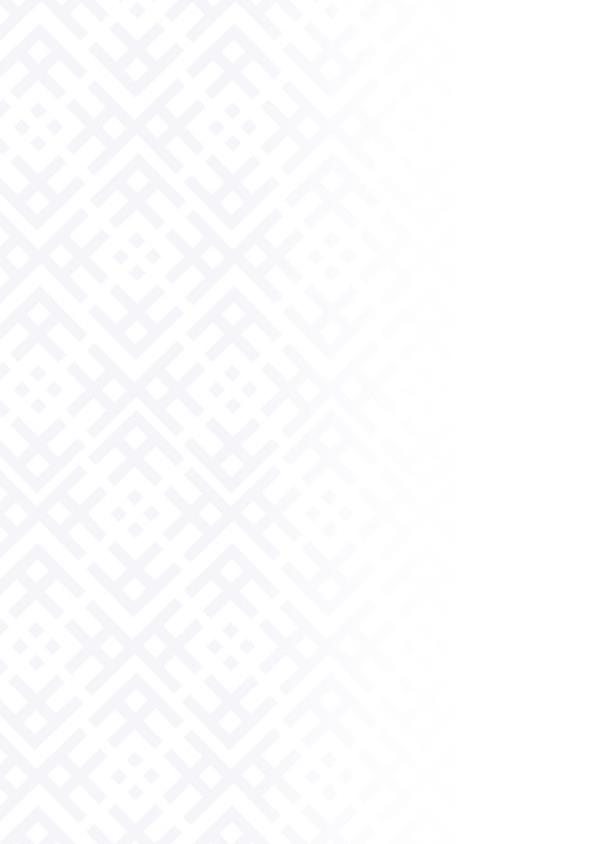 МЫ ВМЕСТЕ НАВСЕГДА:
К 85-ЛЕТИЮ ВОССОЕДИНЕНИЯ ЗАПАДНОЙ БЕЛАРУСИ И БССР
Единый день информирования населения
сентябрь 2024 г.
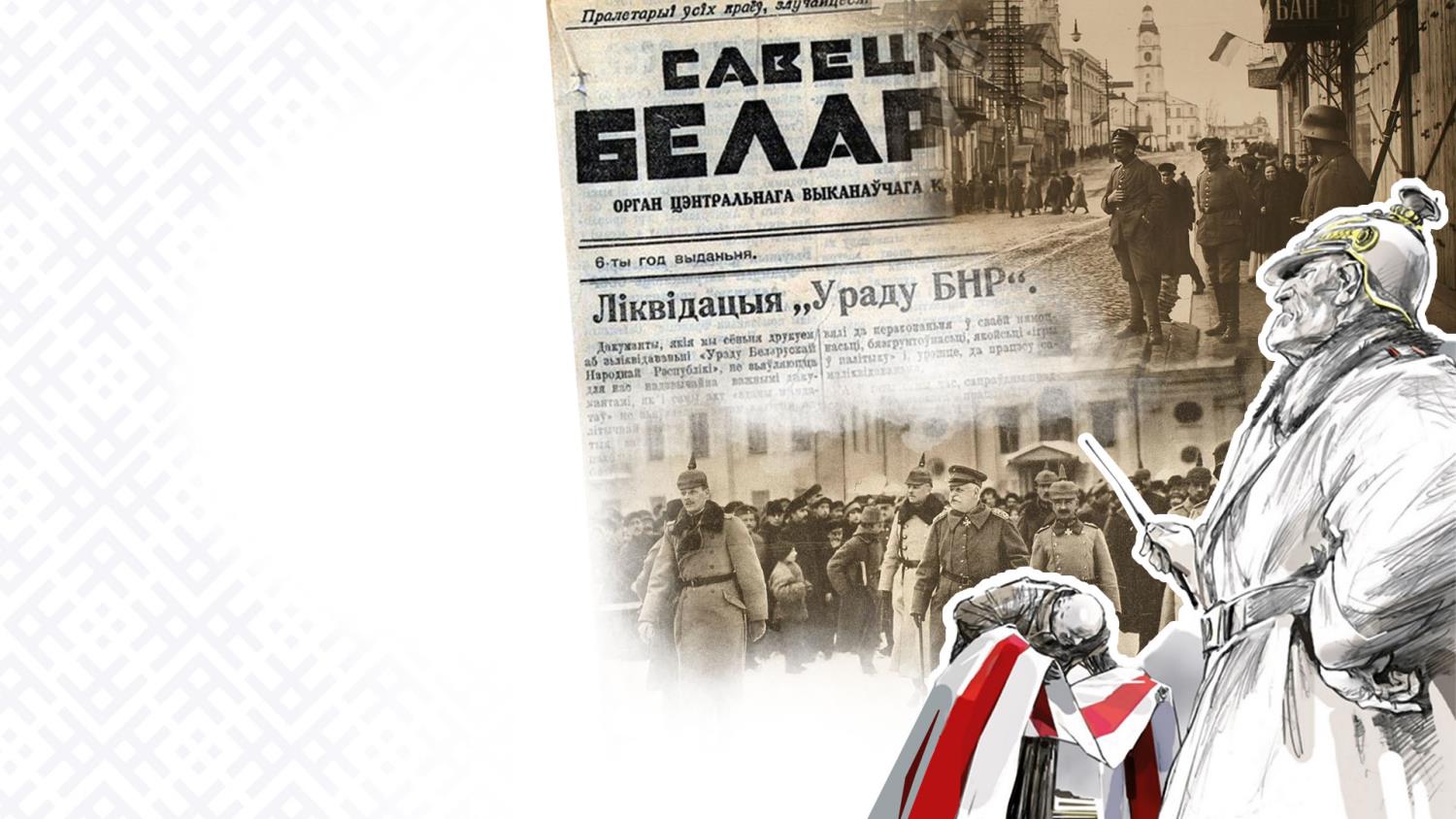 НЕЗАВИСИМОСТИ НА ШТЫКАХ ОККУПАНТОВ НЕ БЫВАЕТ!
Часть белорусских «активистов» пыталась найти себе покровителей среди воюющих держав либо заручиться их поддержкой. 
Безрезультатно
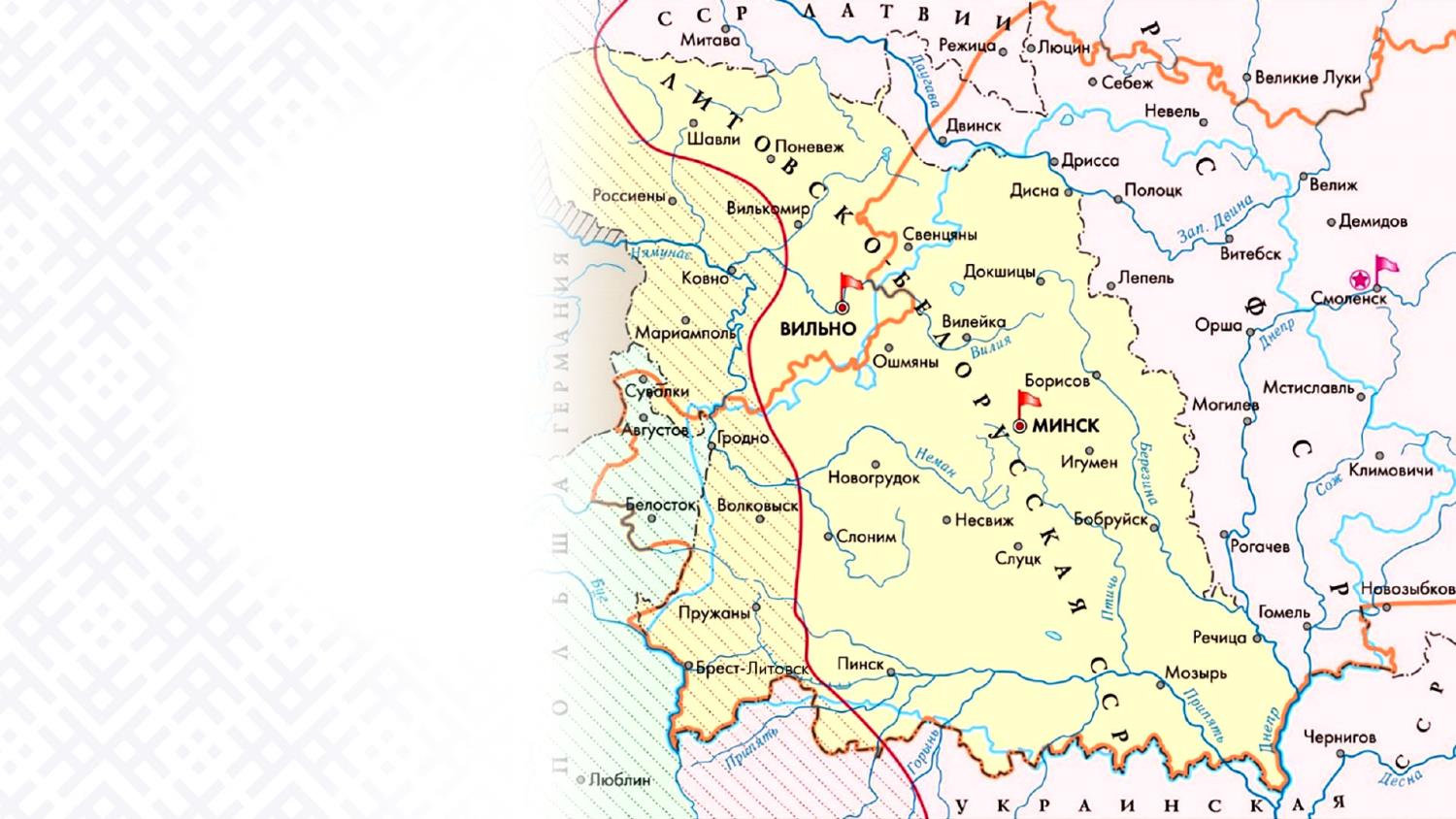 Реальную возможность государственности белорусам предоставила советская власть
После создания 1 января 1919 г. Социалистической Советской Республики Беларуси народ получил реальную возможность самому вершить свою судьбу на родной земле
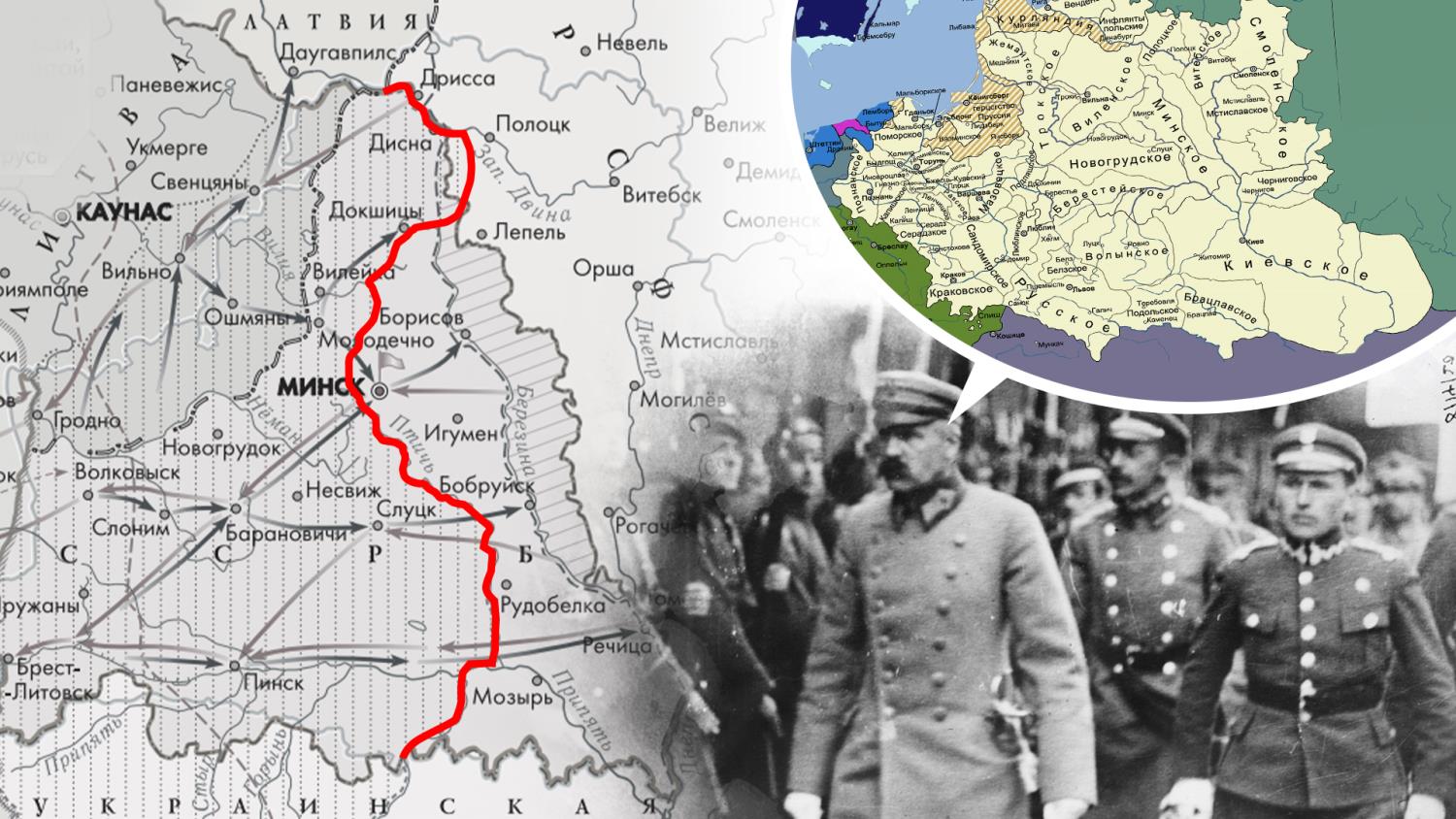 После заключения в 1921 году Рижского мирного договора белорусский народ познал трагедию национального разъединения
Речь Посполитая XVII век
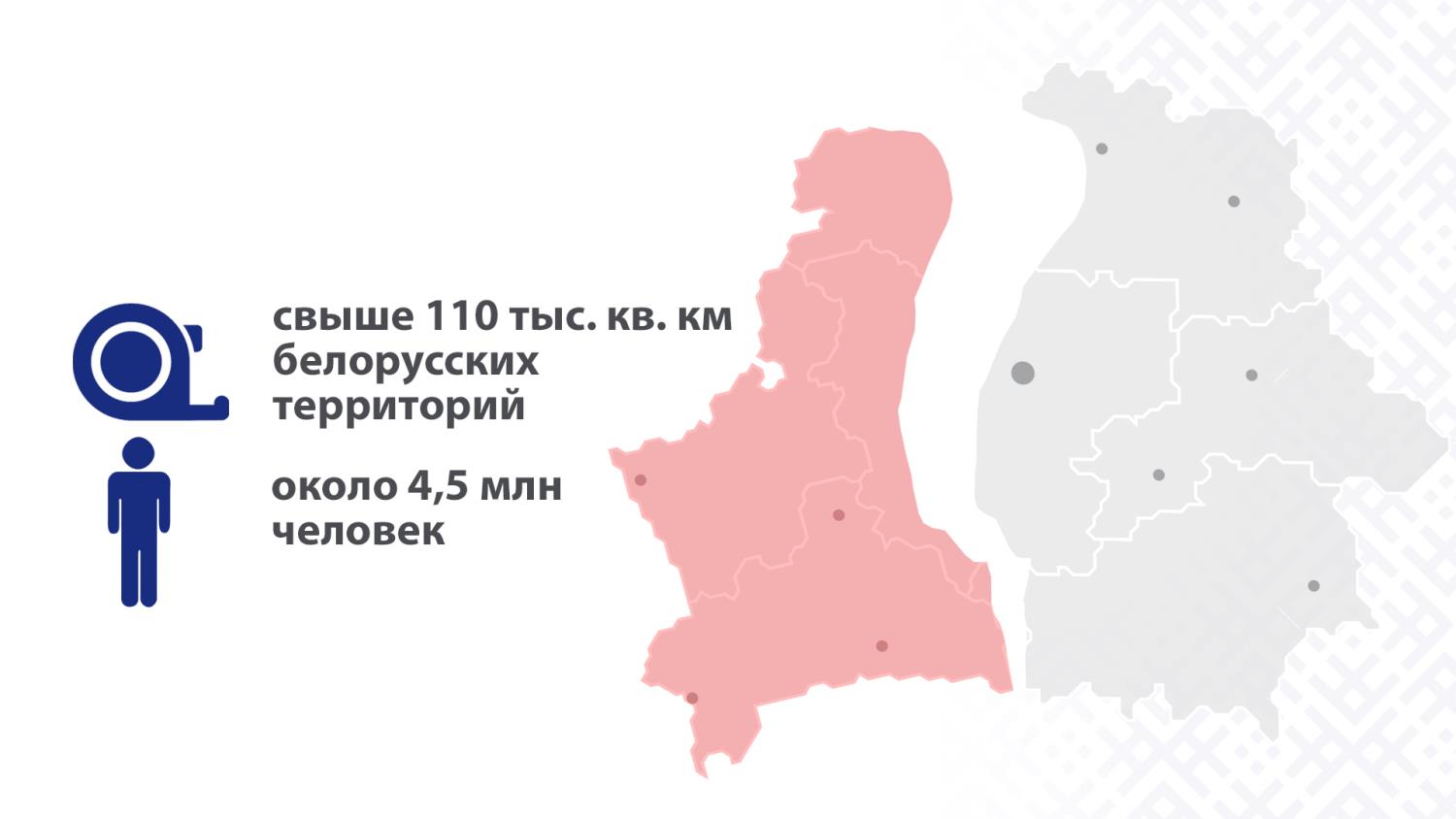 Рижский договор носилантибелорусский характер
оказались в Польше
В 1921 году Польша стала государством, в котором поляки составляли только 64% населения
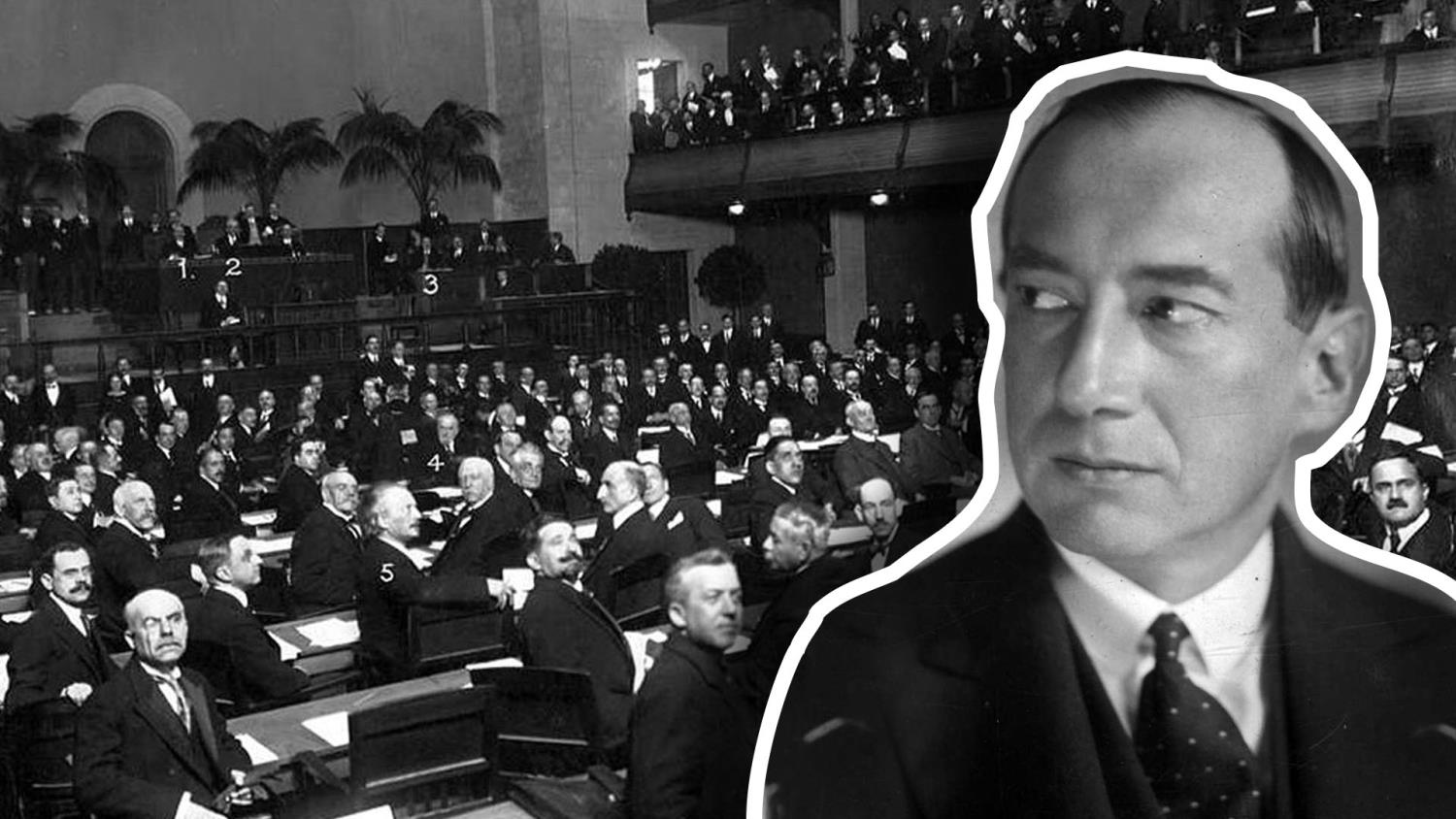 “
Польша прекращает сотрудничество в деле защиты прав национальных меньшинств
“
Министр иностранных дел Польши Юзеф Бек, 1934 год
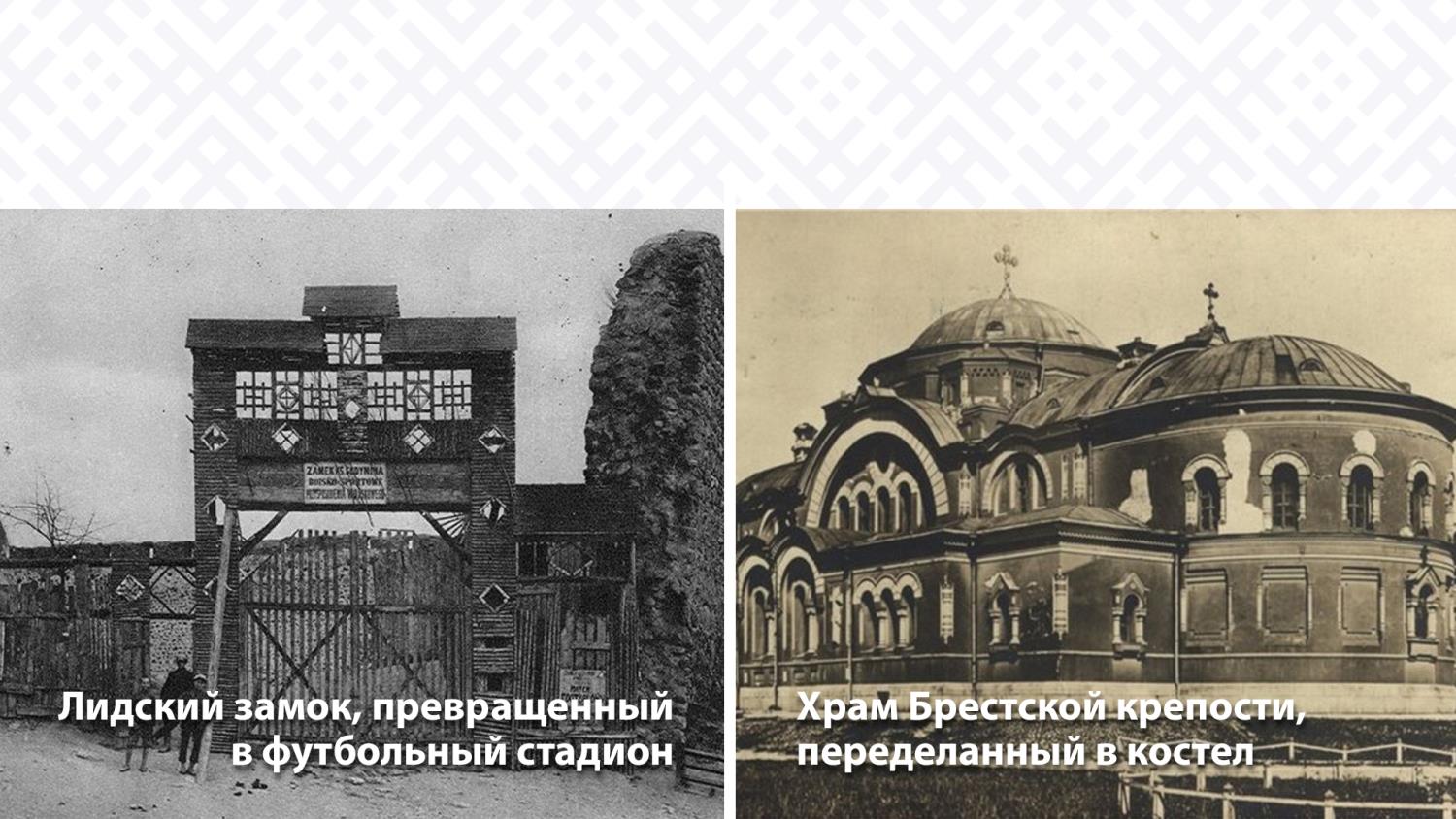 Политика польских властей в Западной Беларуси
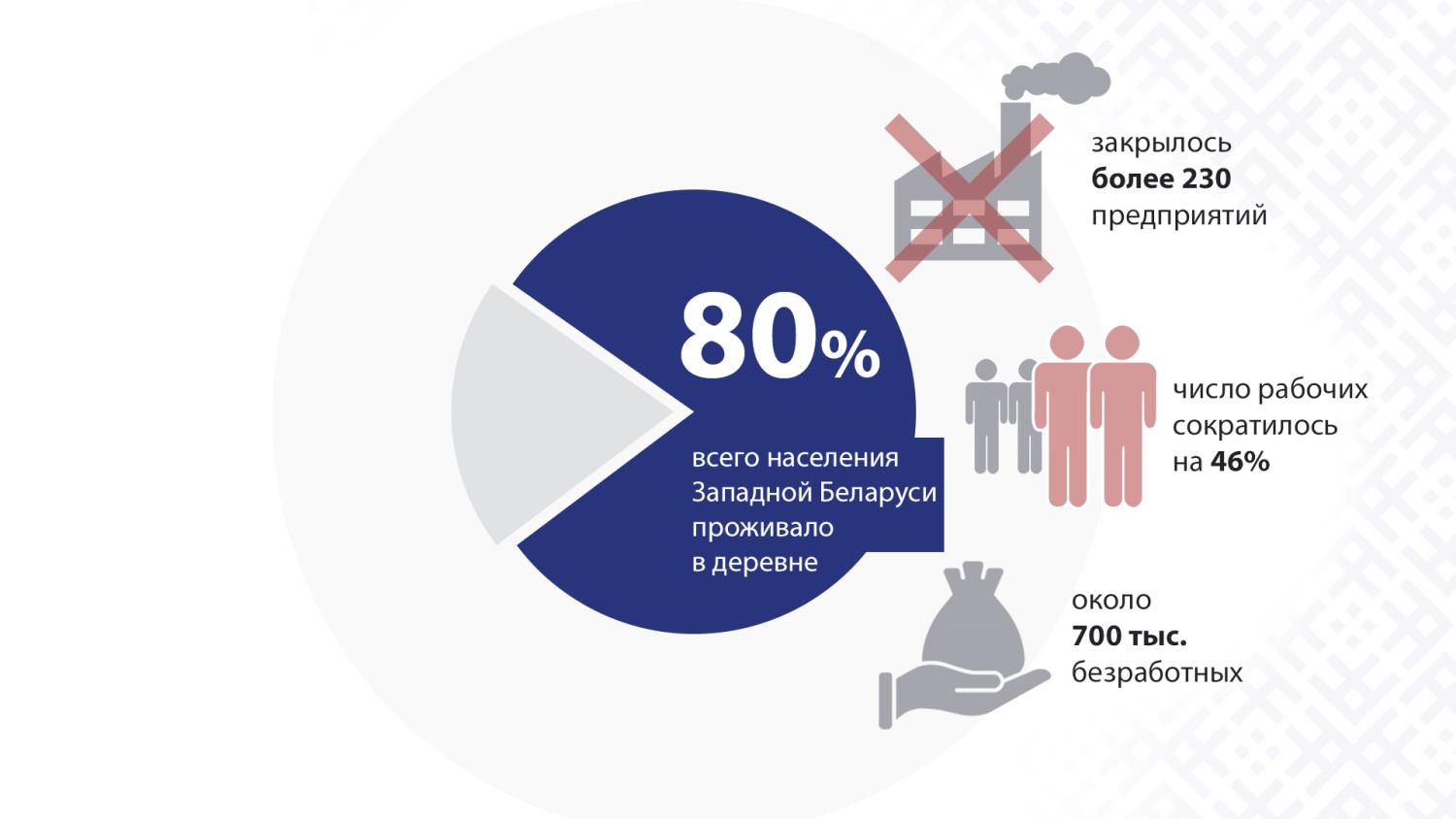 Западная Беларусь превратилась в аграрно-сырьевой регион польского государства
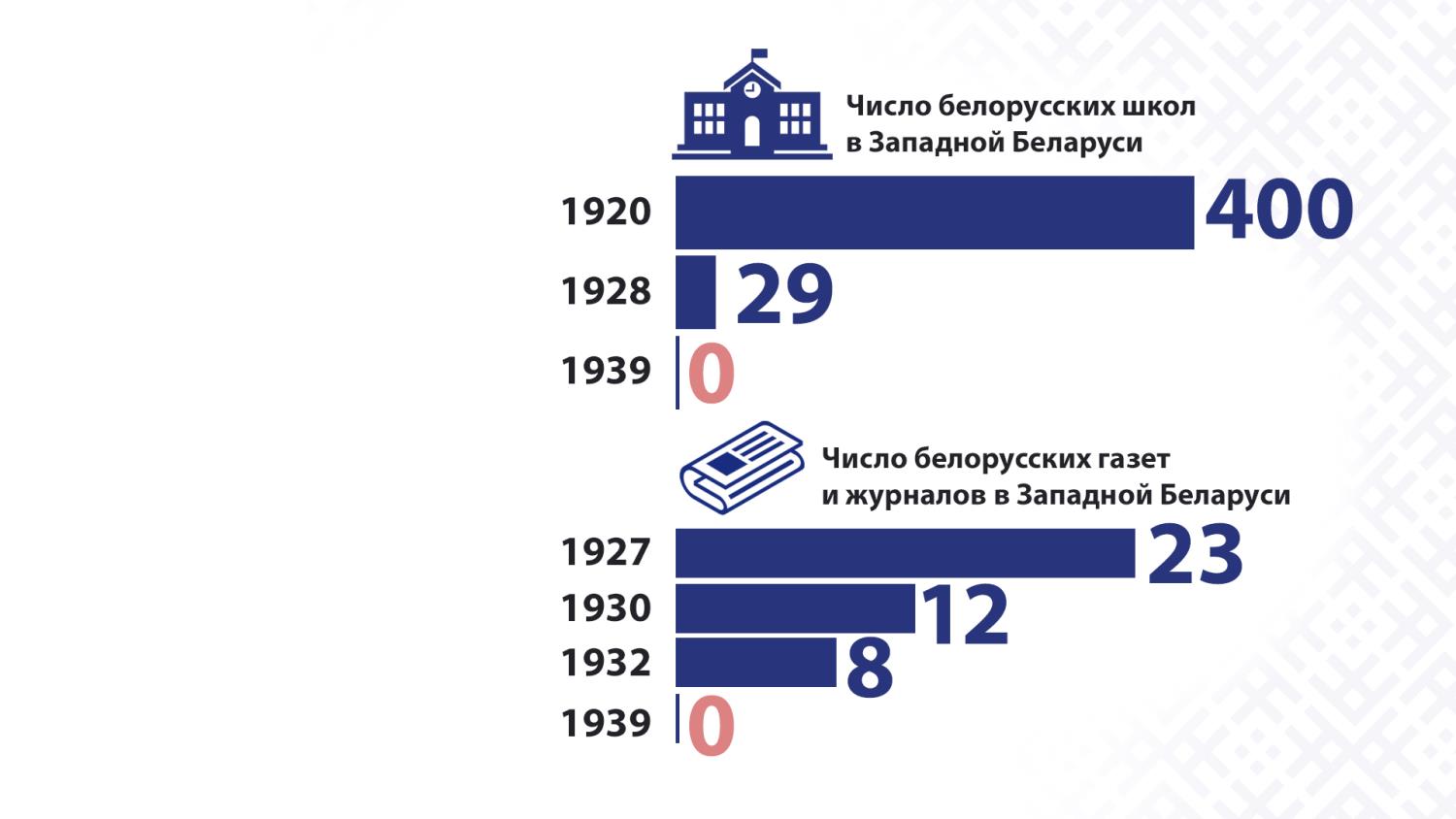 Белорусская культура прекратила свое развитие
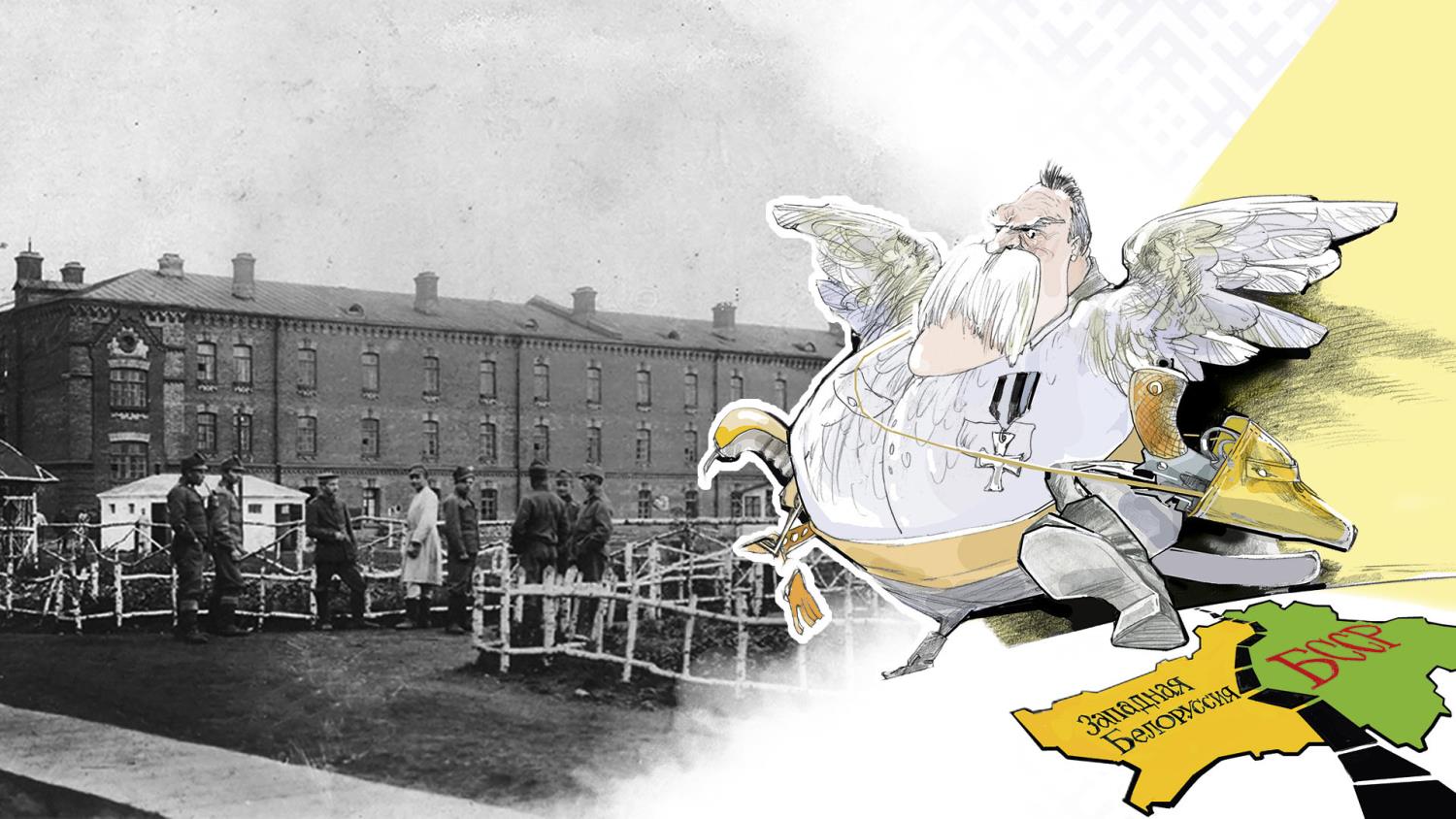 Концлагерь в Березе-Картузской
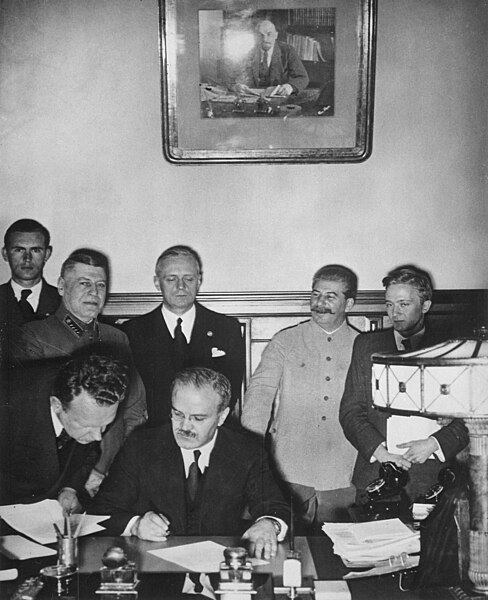 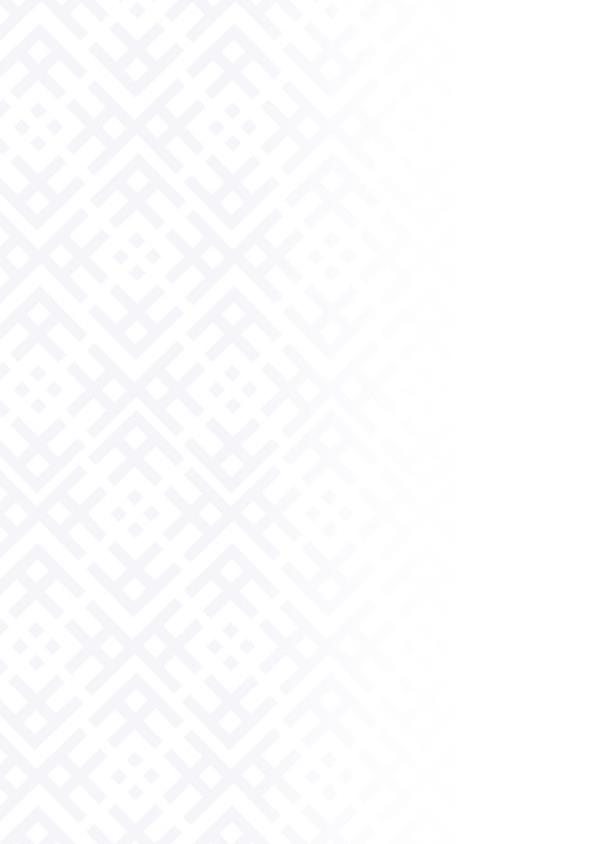 Судьба польского государства была предопределена за четыре месяца до подписания 23 августа 1939 г. германо-советского договора о ненападении
К пакту Молотова–Риббентропа не прилагалась военная конвенция. Достигнутые договоренности между Германией и Советским Союзом не делали их союзниками ни формально, ни фактически
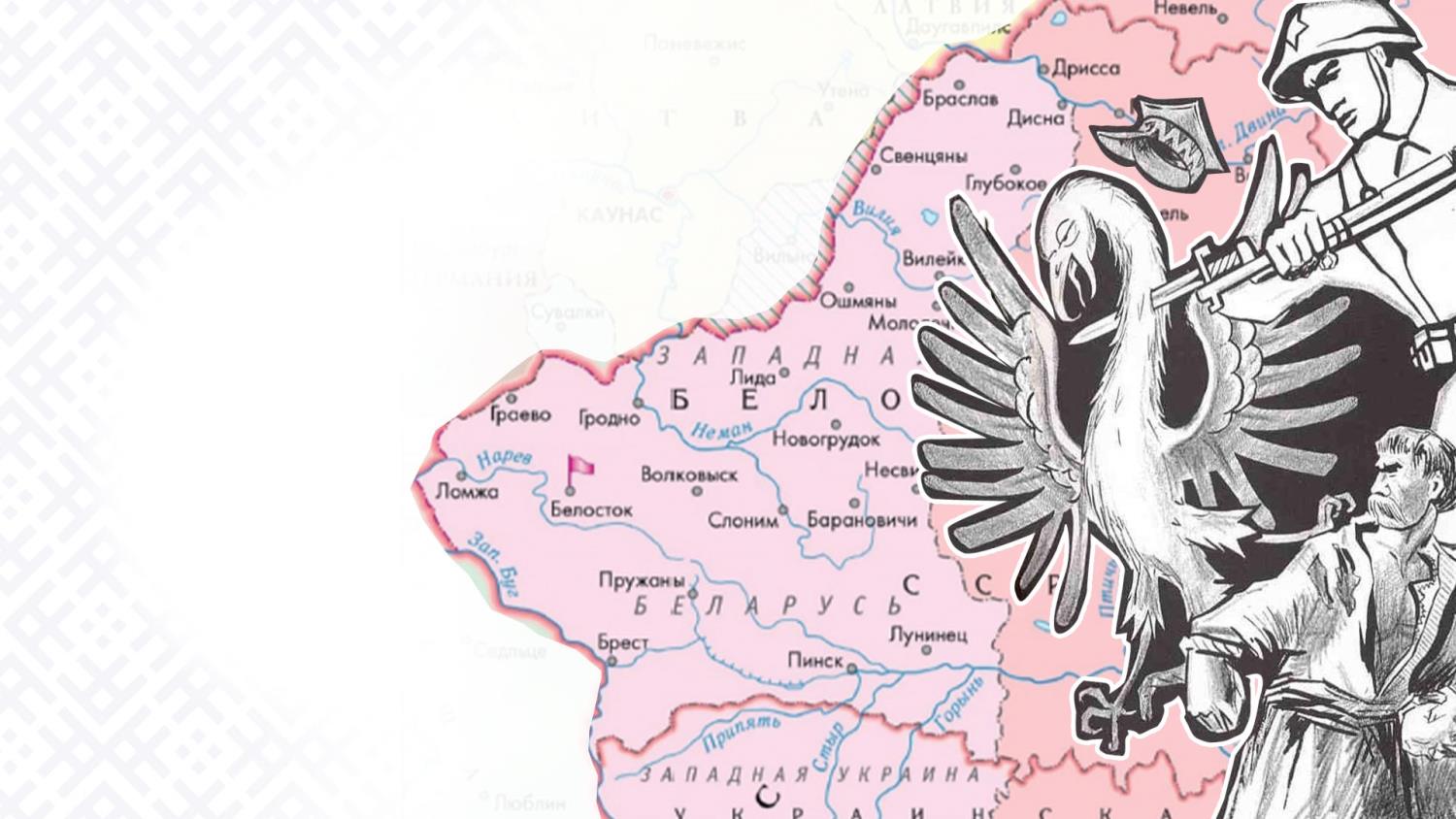 В условиях разгрома польского государства Красная Армия ввела войска на территорию Западной Беларуси
СССР войны Польше не объявлял. Польское правительство признало, что состояния войны с Советским Союзом нет
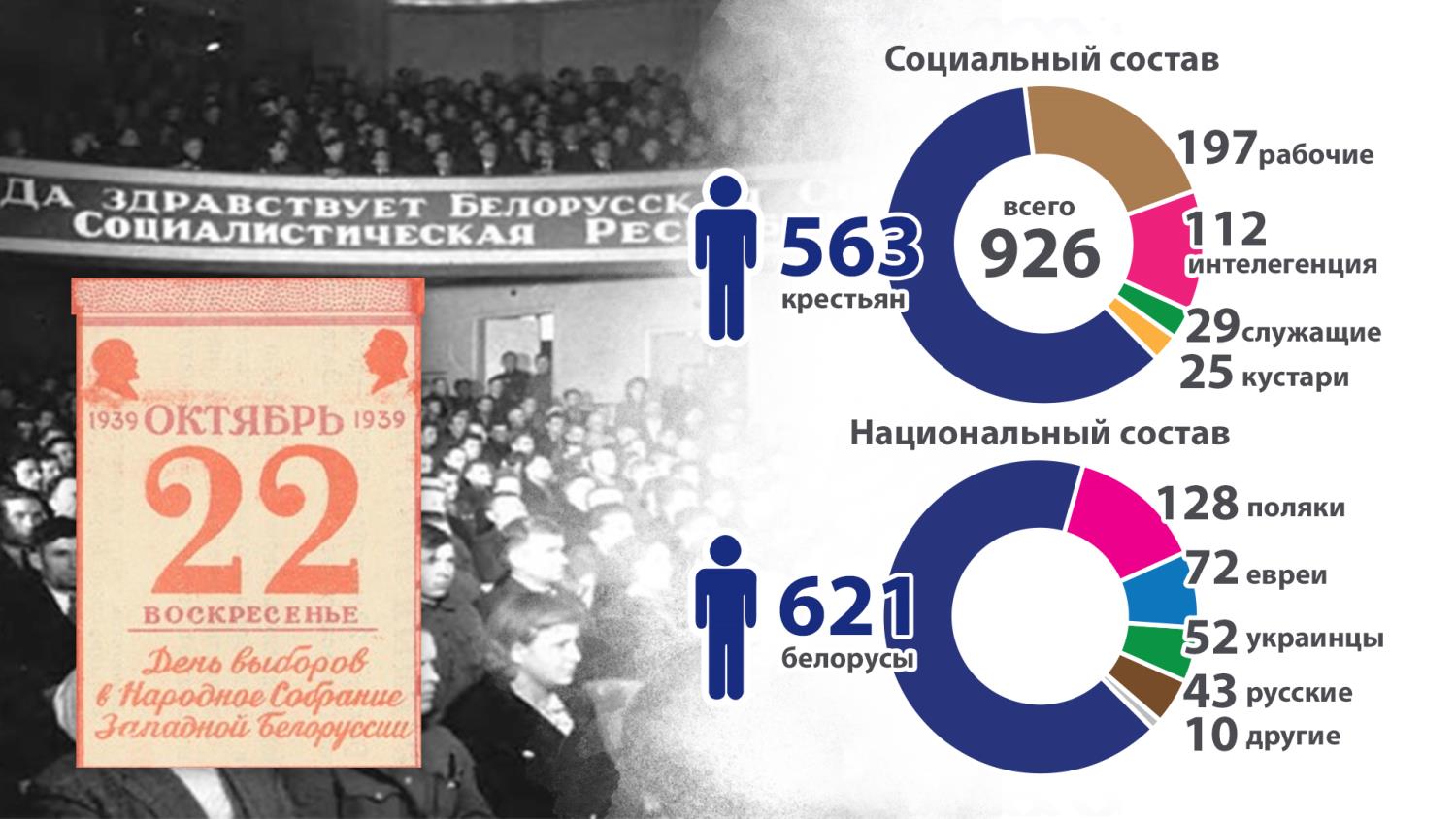 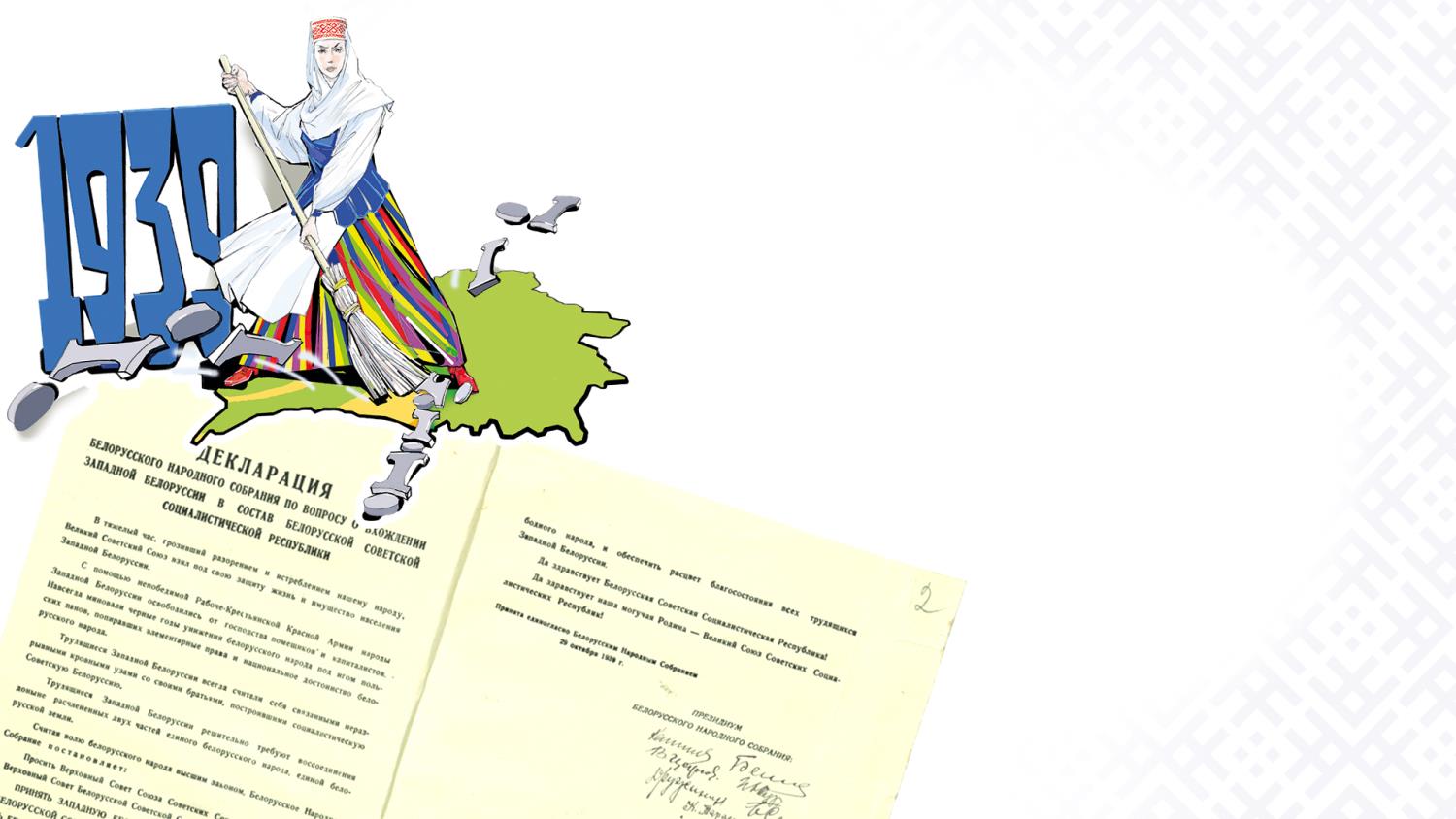 Верховный Совет СССР удовлетворил просьбыо принятии Западной Беларуси и Западной Украины в состав Советского Союза
2 ноября 1939 г.
Верховный Совет БССР принял Закон о включении Западной Беларуси в состав республики
14 ноября 1939 г.
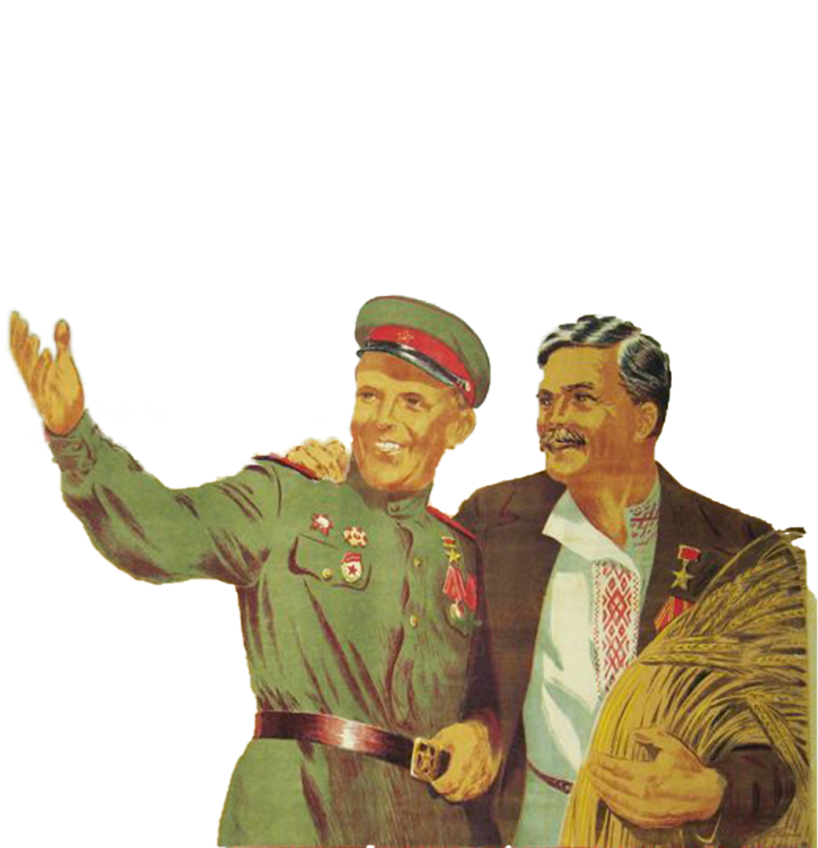 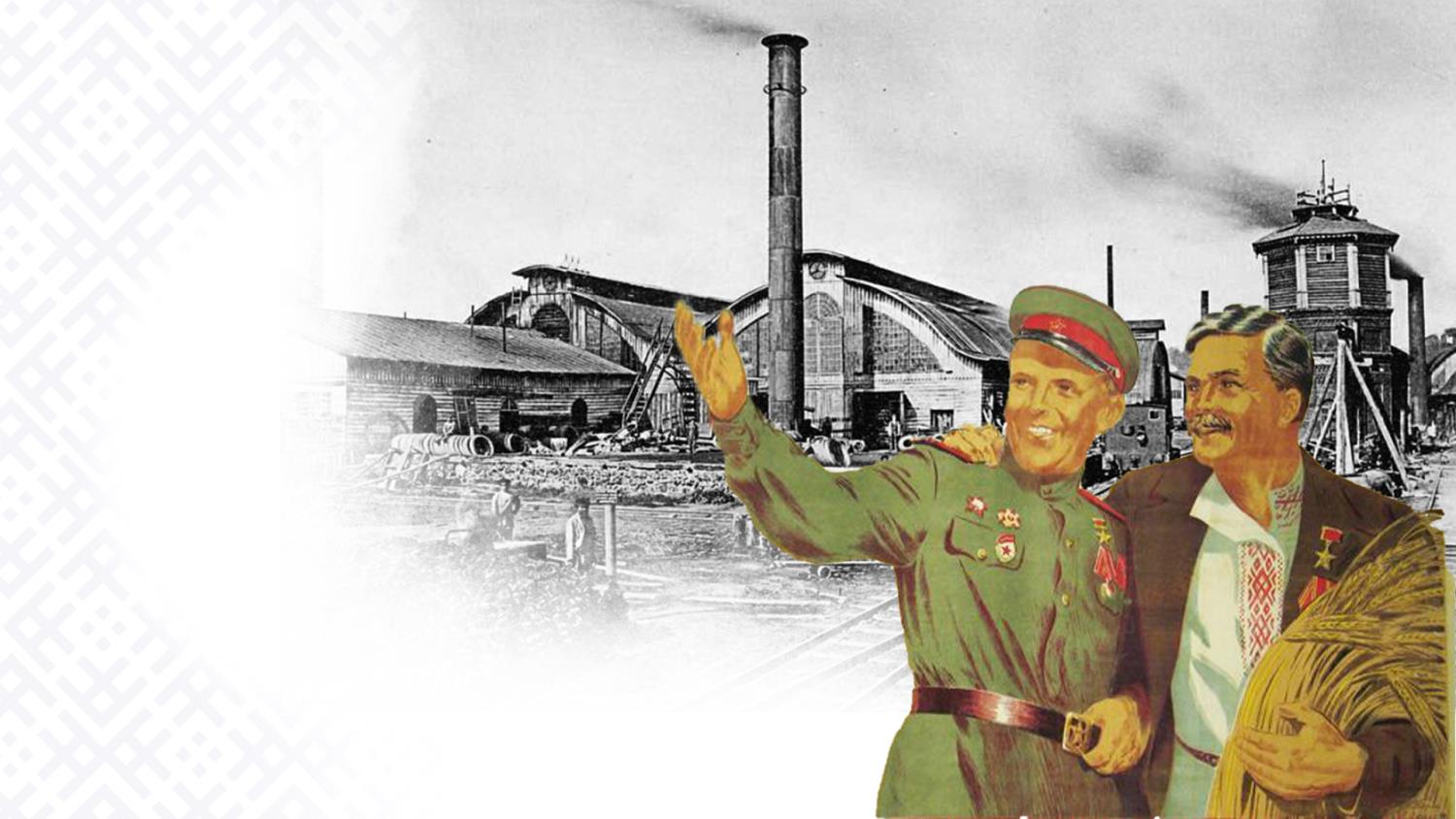 К концу 1940 года в Западной  Беларуси объем валовой промышленной продукции по сравнению с 1938 годом увеличился более чем в два раза. 

Более 1 млн га земли было роздано малоземельным и безземельным крестьянам
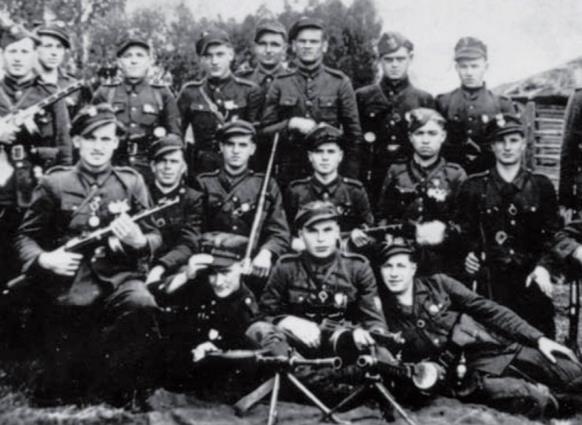 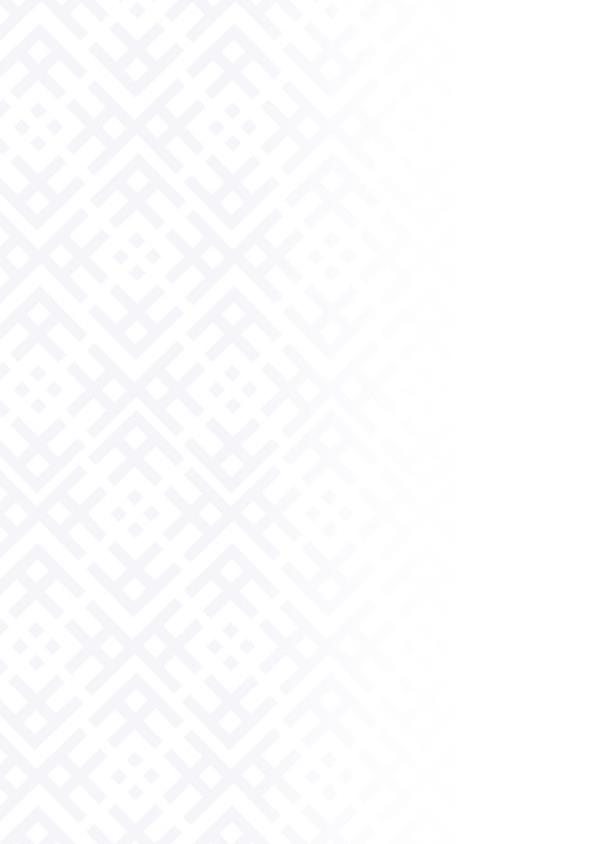 Беларусь помнит об актах терроризма против белорусов, совершенных командирами и бойцами Армии Крайовой и пост-аковского подполья
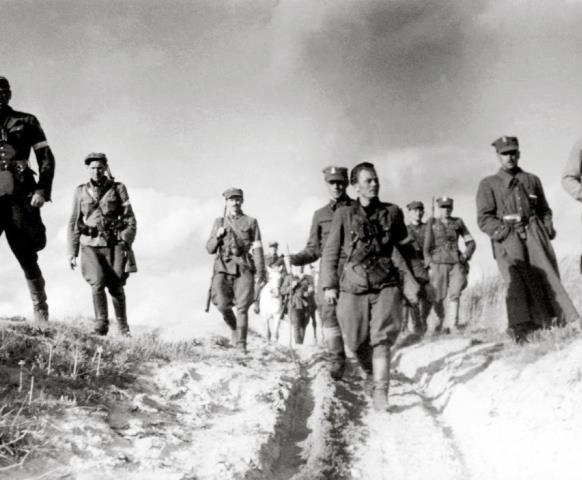 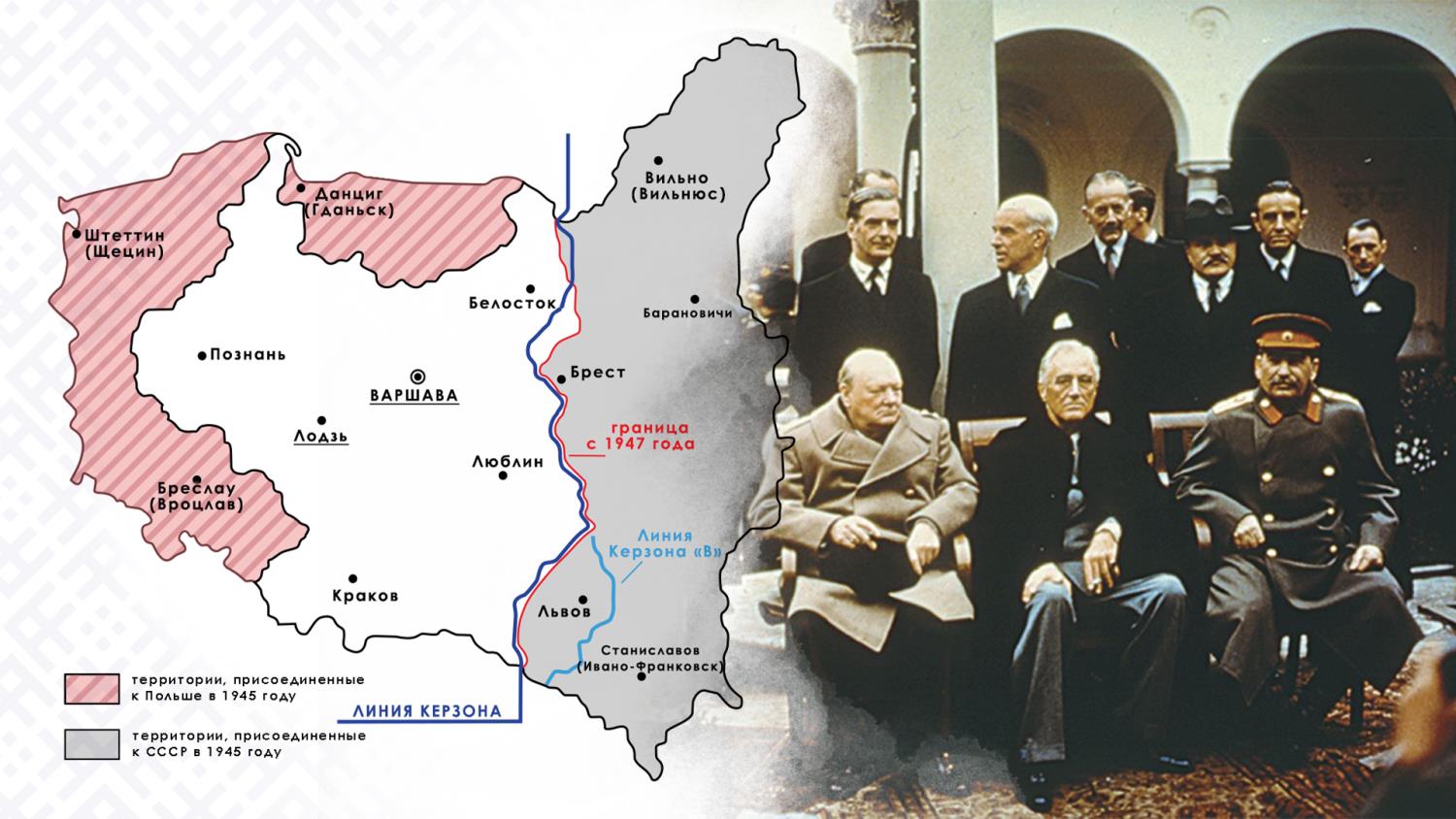 В 1945 году возрождение польской государственности обеспечил именно СССР
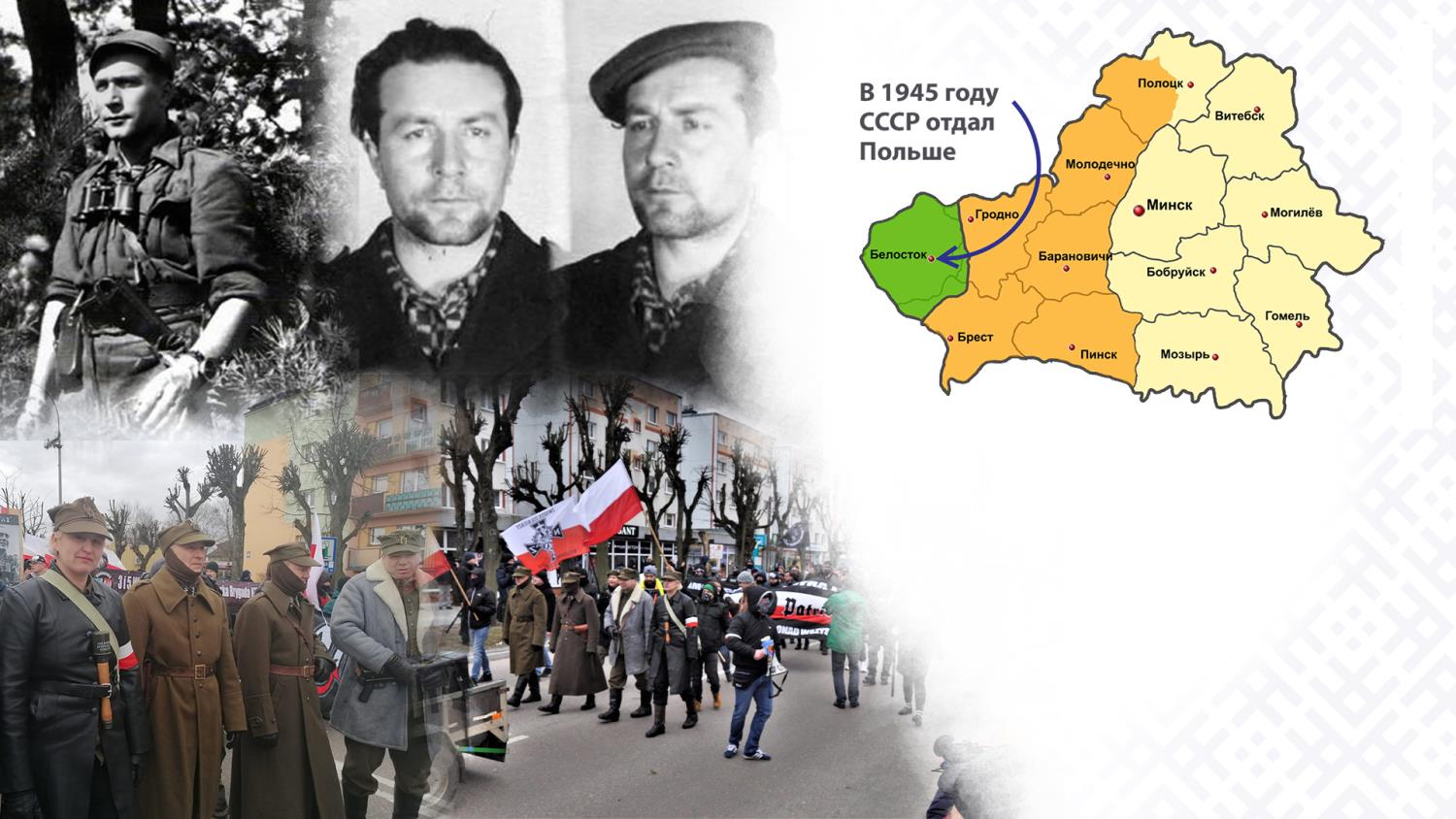 Под командованием палача Ромуальда Райса “Бурого”  бандиты сожгли 5 белорусских деревень в Подляшье. Были зверски убиты около 80 человек
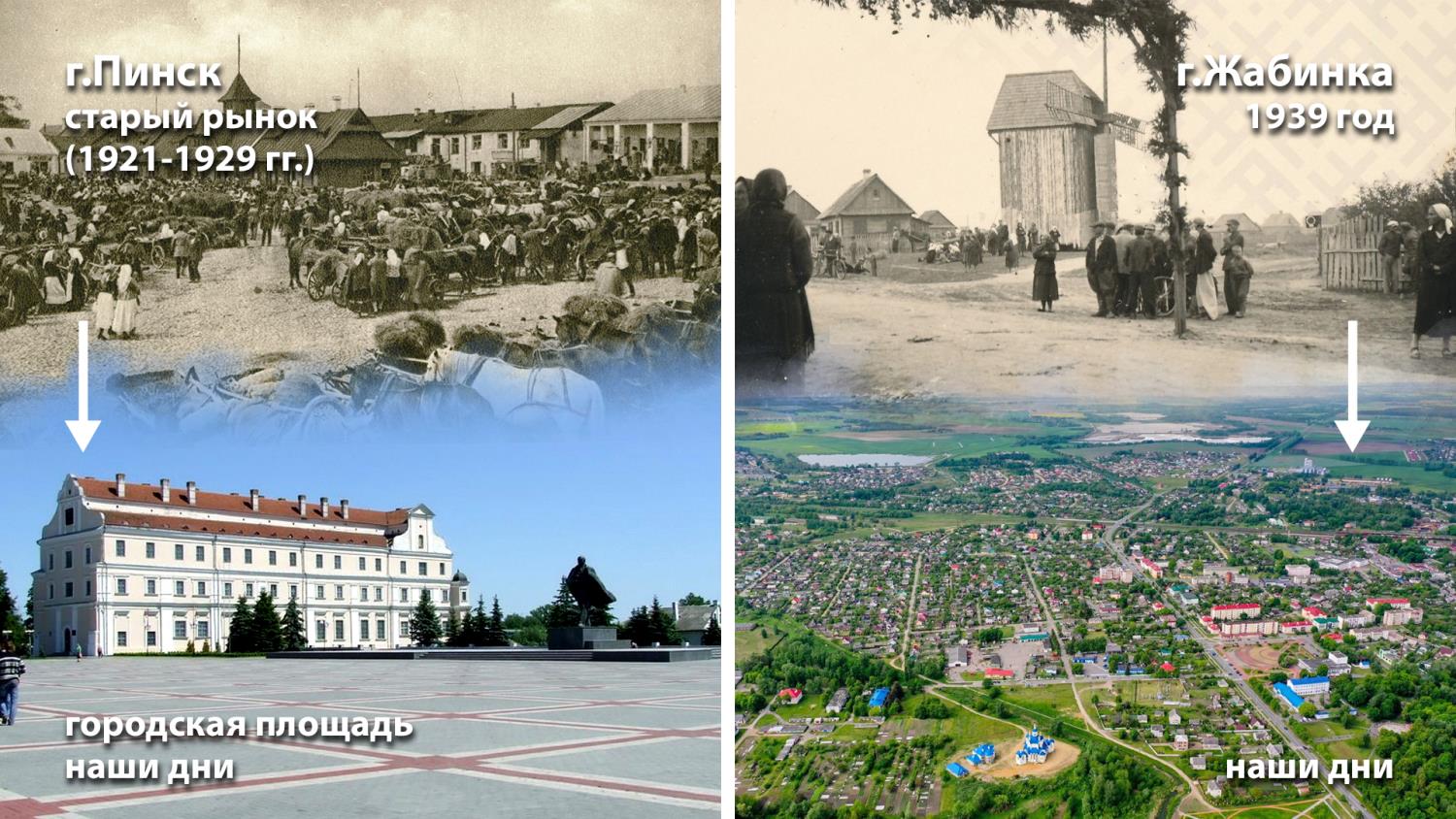 Территориальная целостность независимой Республики Беларусь, национальное единство нашего народа опирается на судьбоносные исторические решения, принятые 85 лет назад
“
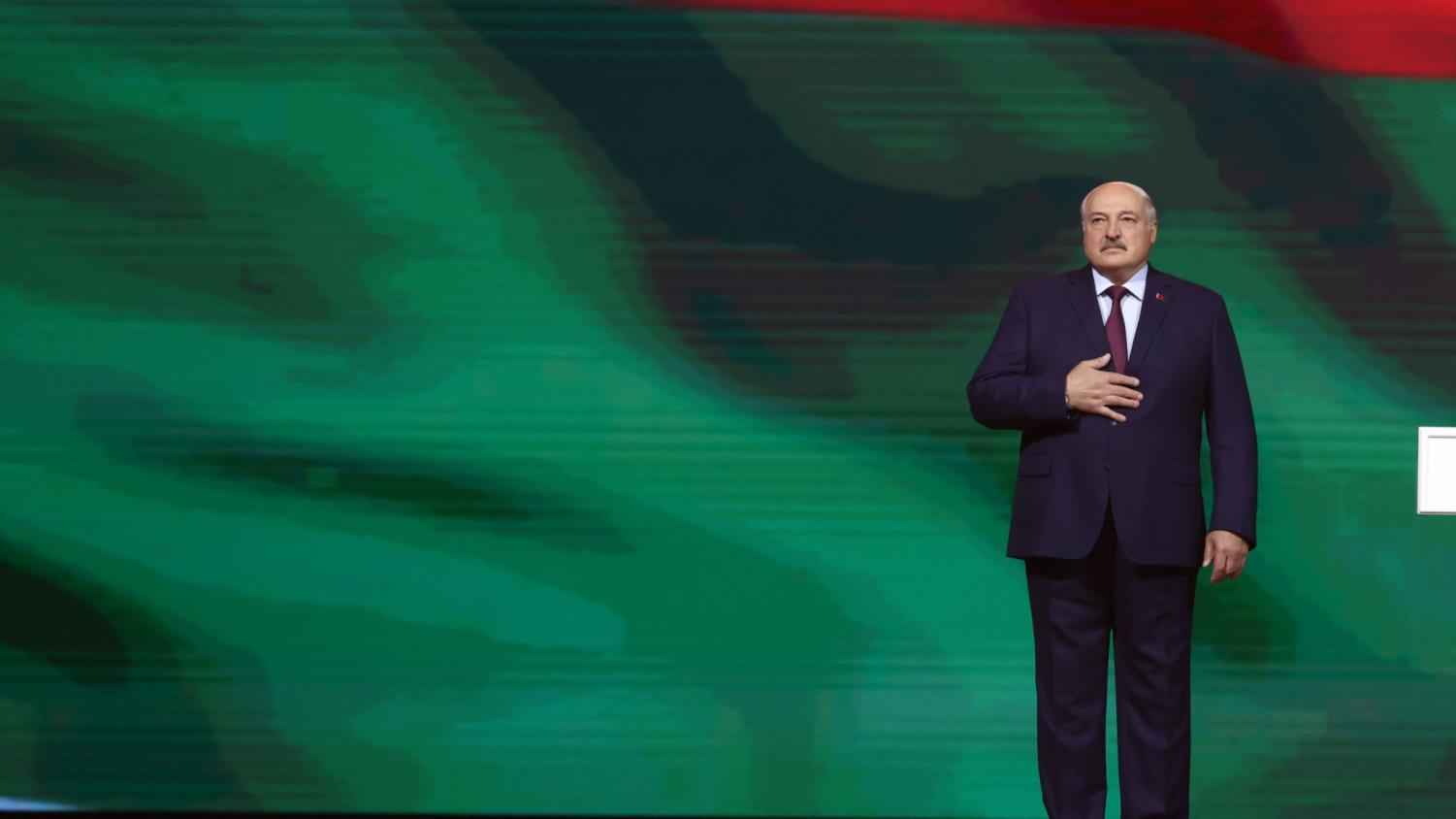 Само время, время глобального передела мира, вернуло дату 17 сентября в наш календарь государственных праздников.    Чем больше мы видим, как рушатся современные государства, как народы теряют родину, дом, традиции, – тем пристальней всматриваемся в историю родной земли… По сути нет новых вызовов. Есть забытые старые уроки и угрозы. И есть защита – многовековой опыт, который научил нас быть вместе и   в  счастливые,   и   в   трудные   времена
“
Президент Республики Беларусь А.Г.Лукашенко на патриотическом форуме «Мы – беларусы!» 17 сентября 2023 г.
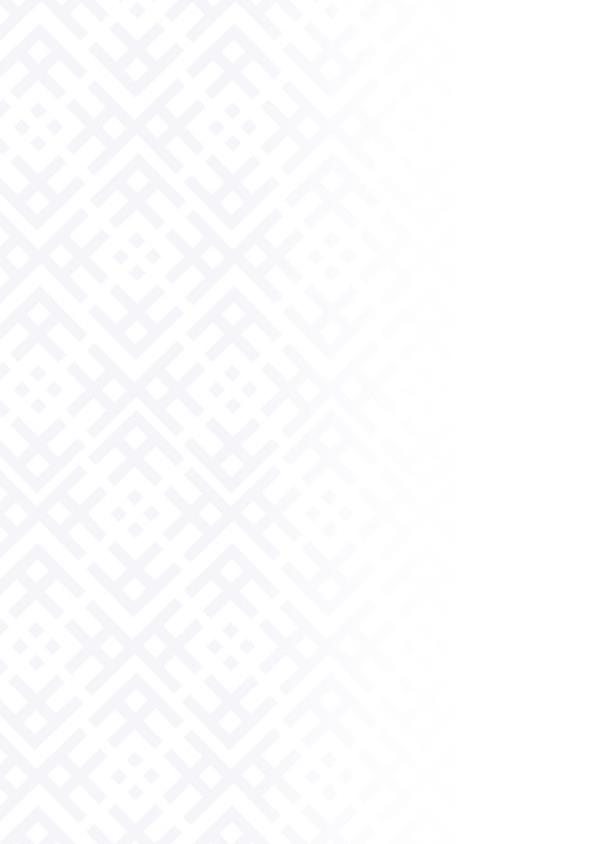 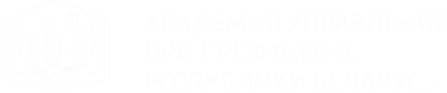 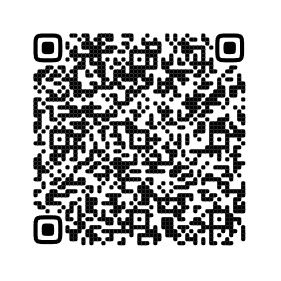 Материалы газеты «СБ. Беларусь сегодня», рекомендуемые для использования при проведении ЕДИ